اختبار الفصل التاسع
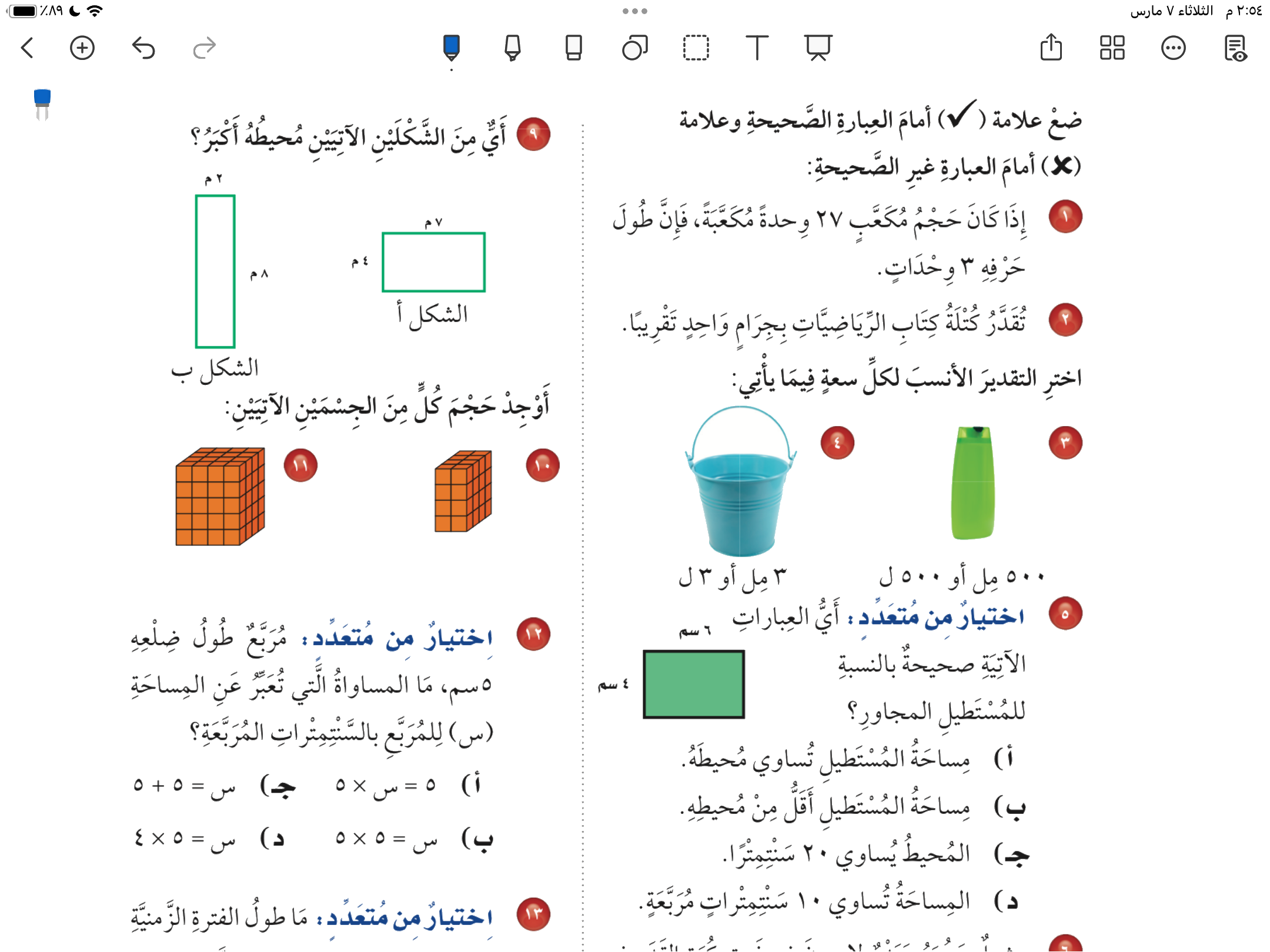 صفحة ٤٧
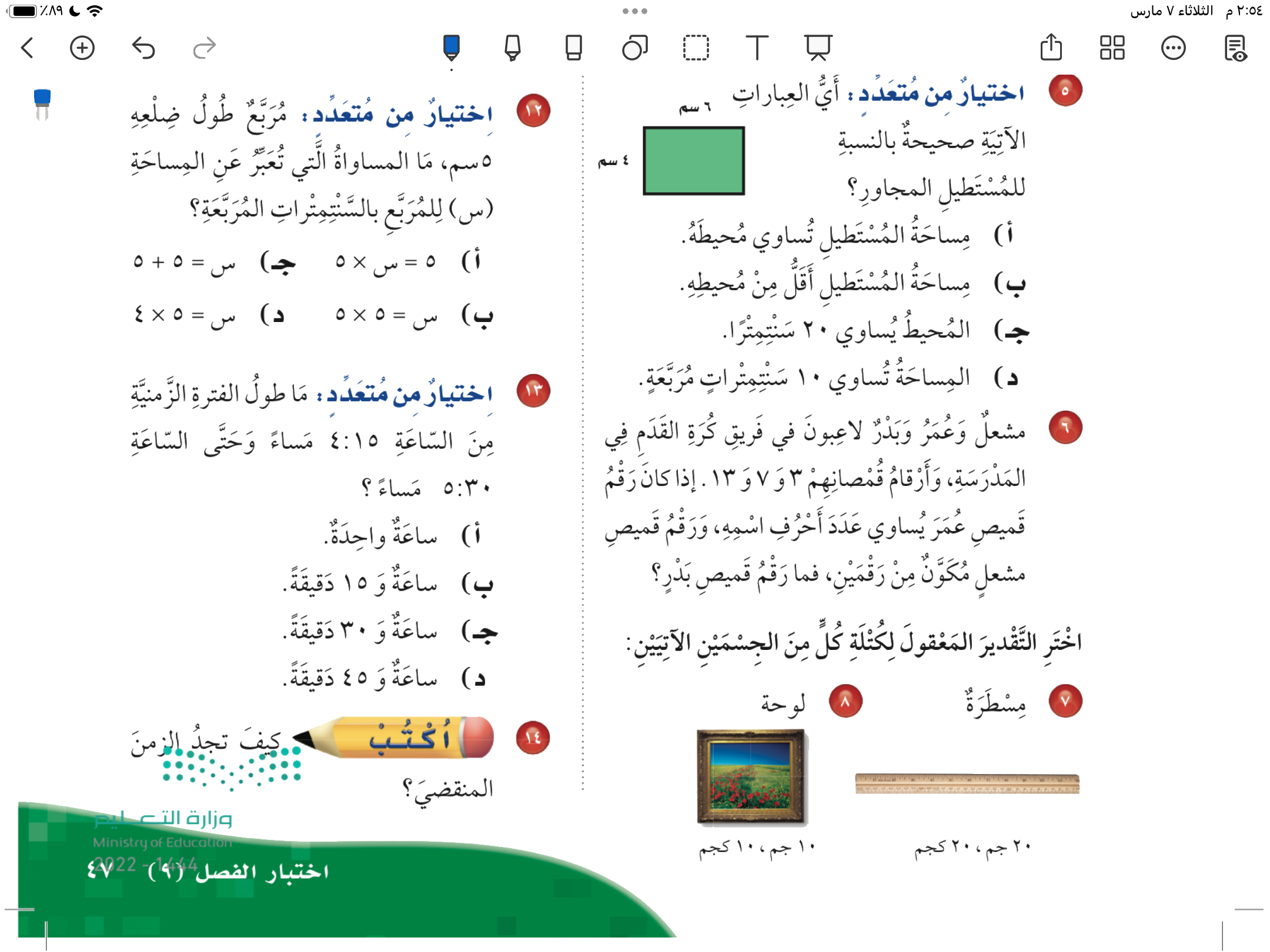 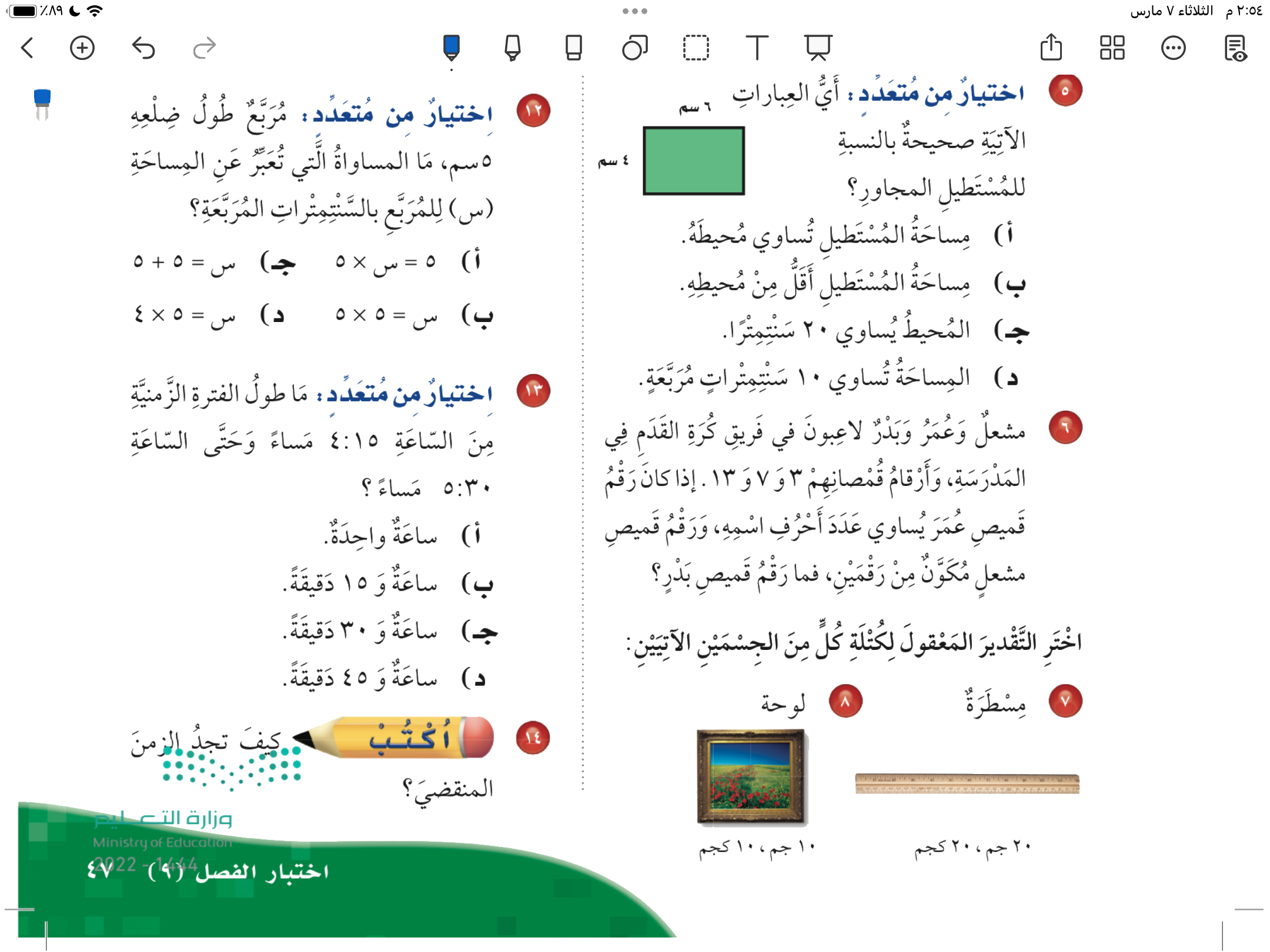 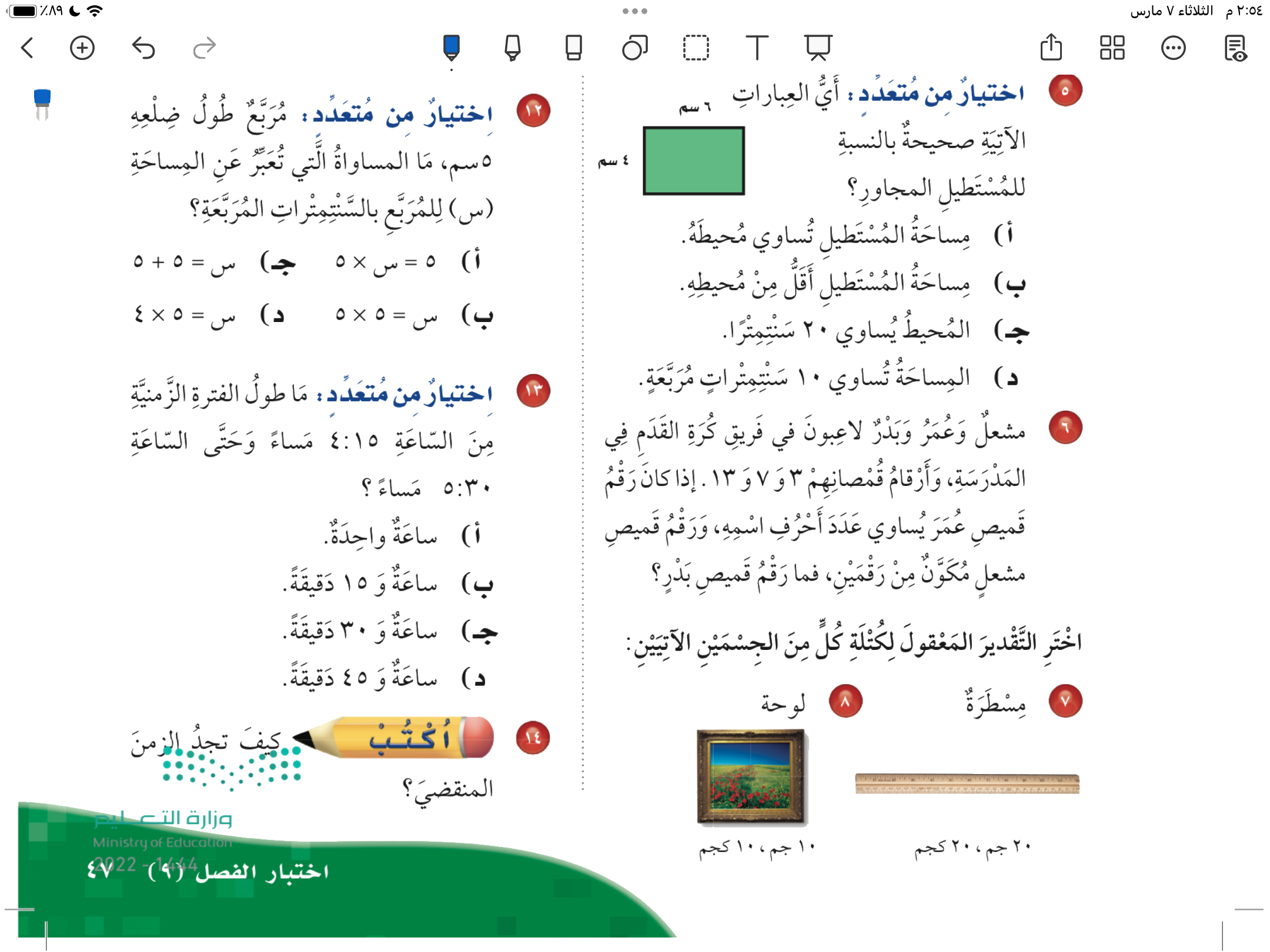 صفحة ٤٧